Наши уроки биологии
Биология
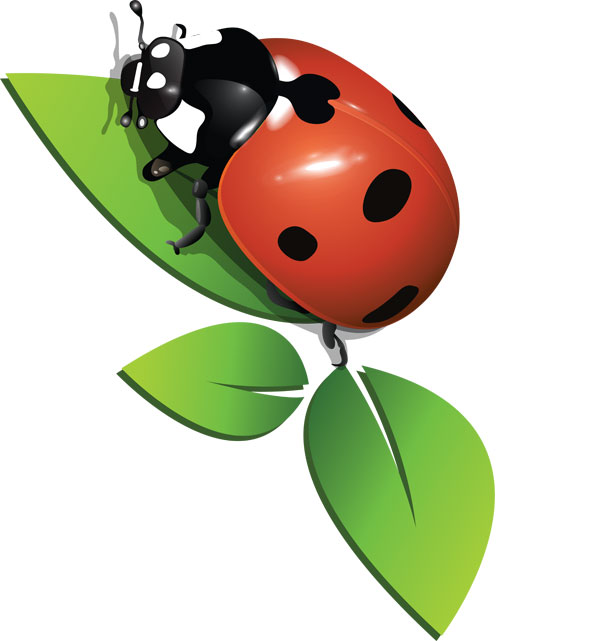 Биология – наука о живом. И о мире том, где мы живем. Все живое в мире нам сродни: Мы такие в мире не одни!
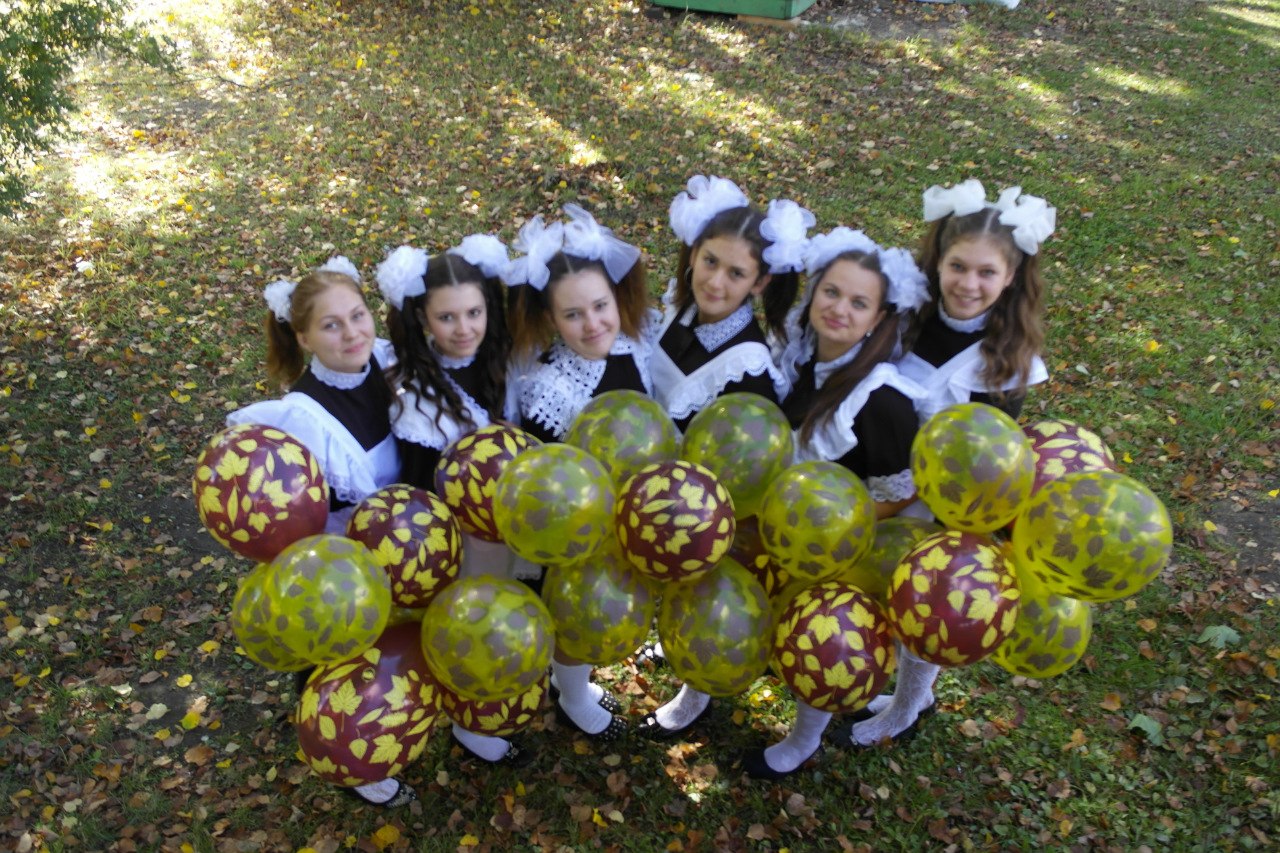 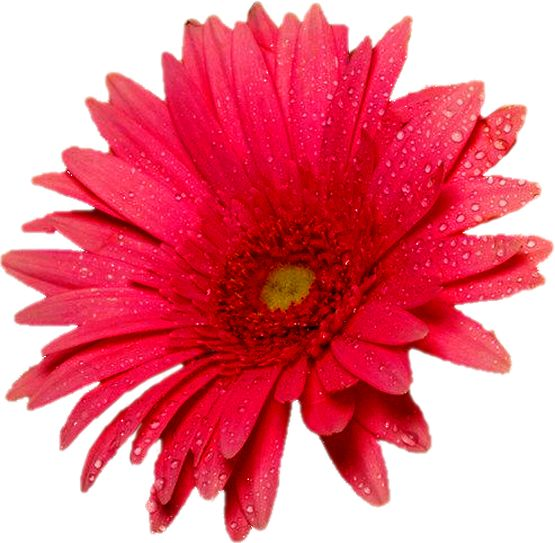 Изучение эволюции животных
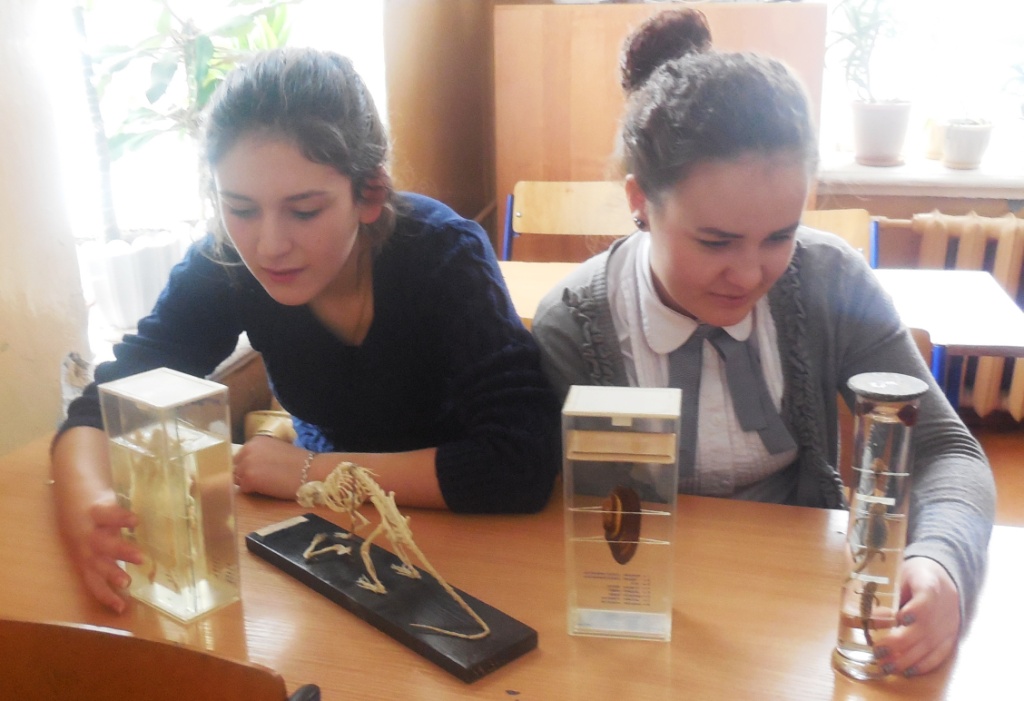 Изучаем всё живое,Кабинет наш, как музей,Тут гербарии, картины,В формалине тела змей)))
Изучение эволюции человека
Человек, как часть природы,Должен знать её отлично:Как в природе всё проходитСлаженно и гармонично.
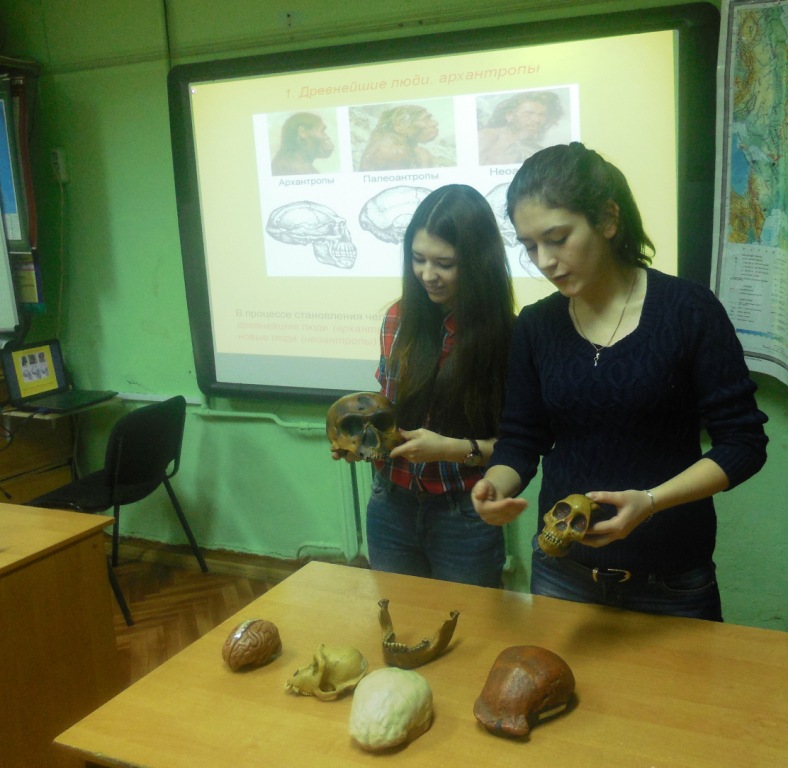 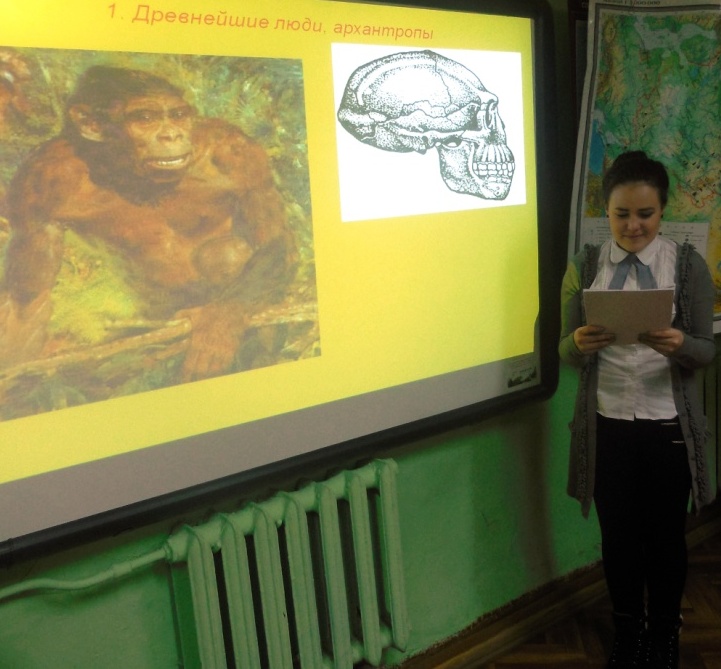 Современные технологии в помощь биологии
В таинство жизни, в строение клетки Нас посвятили, и слушали детки, Как в мотылька превратится личинка, И что в цветочке есть пестик с тычинкой.
Генетика
Пусть генетика поможетВам открытье совершить,В ДНК сплетеньях сложныхТайну жизни приоткрыть!
Лабораторные работы по биологии
С лука сняли кожицу – тонкую, бесцветную,
Положили кожицу на стекло предметное,
Микроскоп поставили, препарат – на столик,
Объектив направили, глядь, а лук из долек!
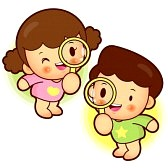 Наша теплица
Здесь проходят практические работы по биологии и занятия биологических кружков
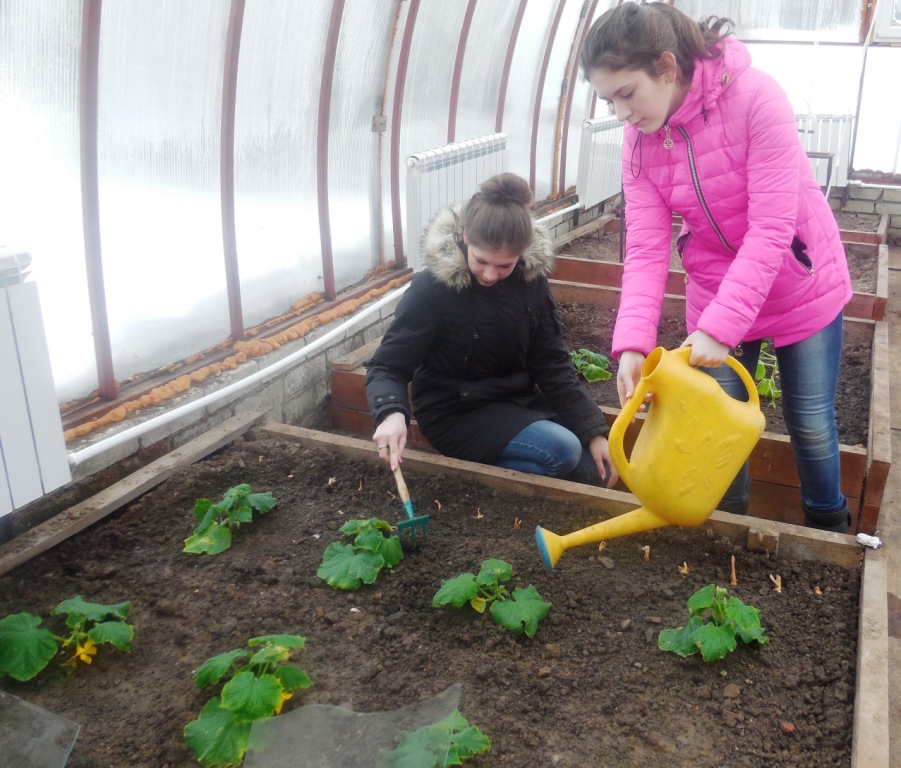 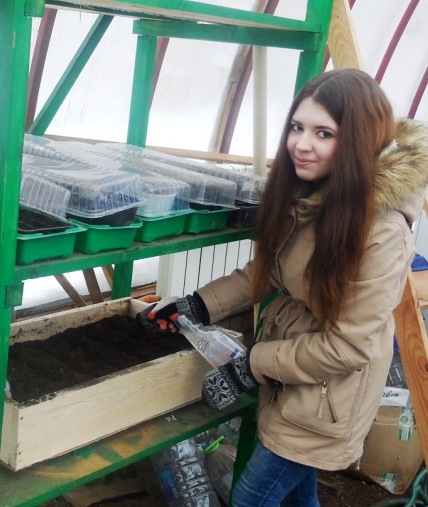 Курс «Ландшафтный дизайн»
Наши девочки занимались ландшафтным дизайном
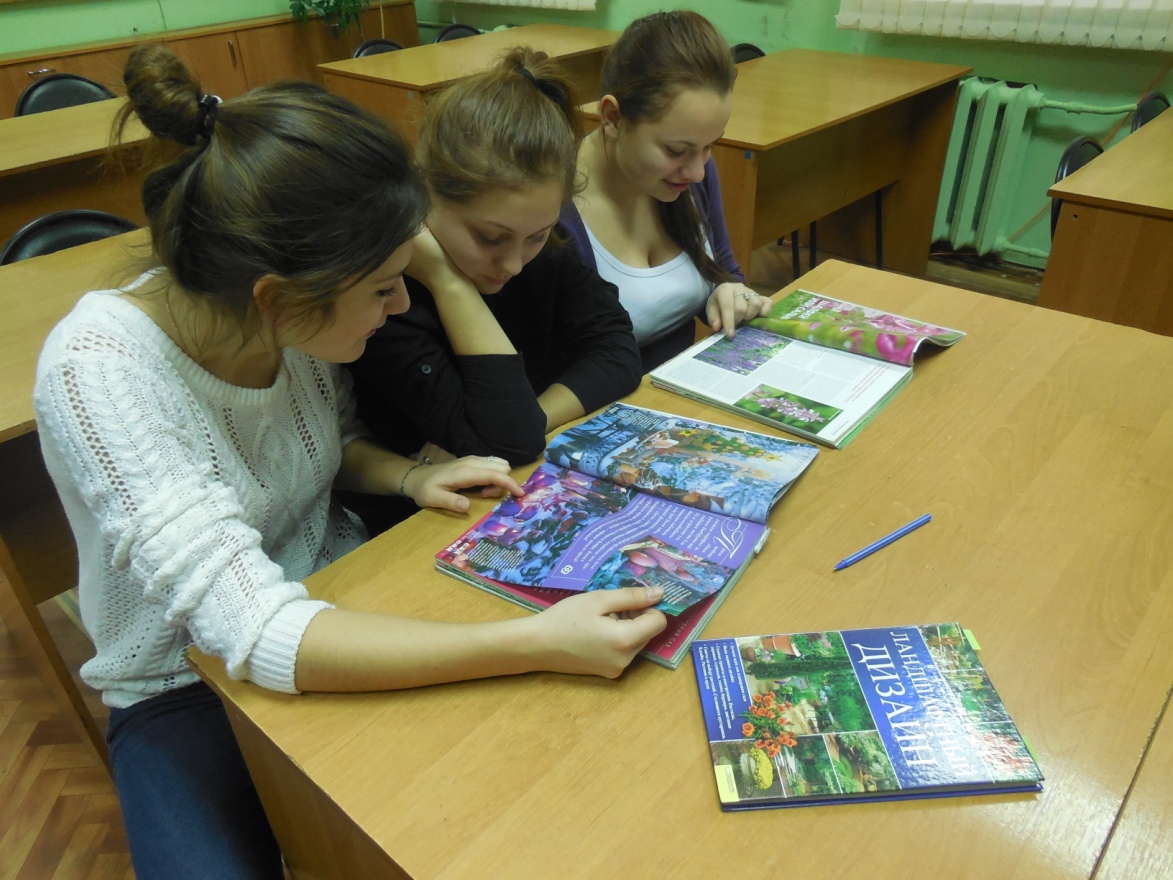 Наши результаты
Дипломанты 2 и 4 туров областной эколого-биологической викторины;
 Победители и призеры международного конкурса «Колосок»
Наш учитель Оксана Викторовна
Вы совсем не строгие - учитель биологии!Как музей ваш кабинет,Есть там новенький скелет,Множество таблиц у вас,Редкие растения,И отличное всегдаВаше настроение!
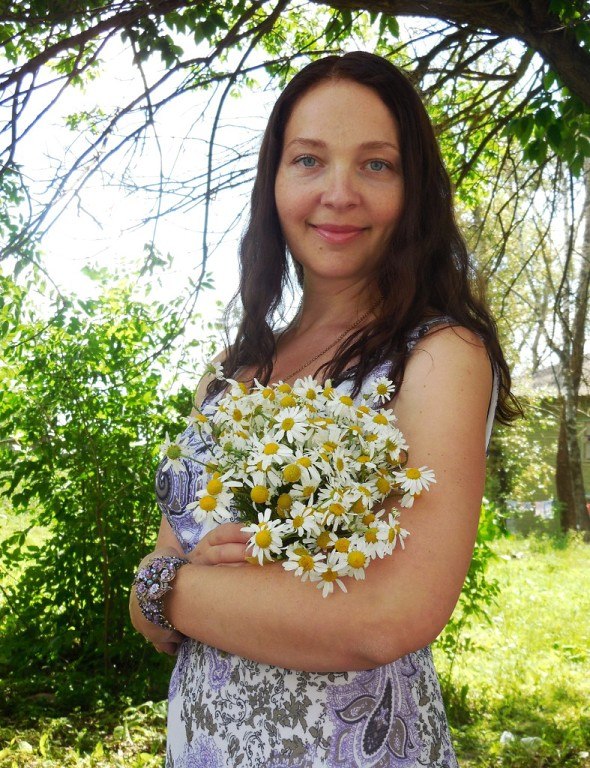 Наши пожелания
Быть человечней биология научит,Не разрушая только созидать.Любить природу каждый, кто обучен,Вреда не станет в мире добавлять.Мы можем лишь добавить поздравленьяИ пожеланья бодрости и сил.Здоровья вам, удачи и везенья,Чтобы успех повсюду с вами был!
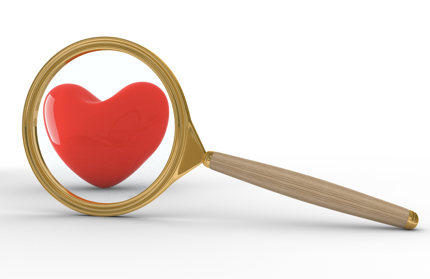 Ресурсы
fon.presen.ru
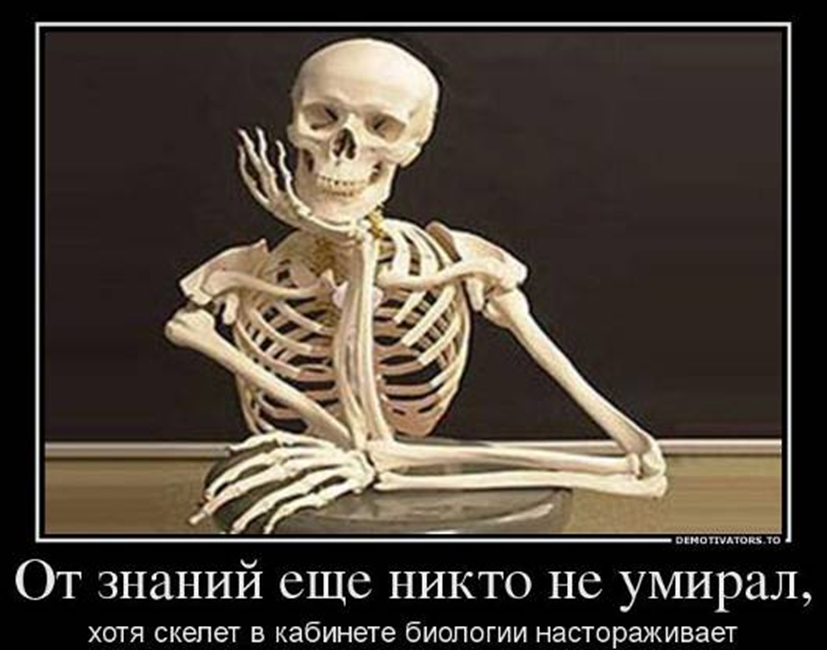